Le migrazioni
Processi 				cambiamenti nell’ambiente geografico
Migratori				cambiamenti nell’ambiente sociale

Scienze sociali 			teoria dello sviluppo				in senso positivo
														in senso negativo
Le migrazioni includono due aspetti:
						1) emigrazione
						2) immigrazione
Definizione: uno spostamento o movimento relativamente permanente delle persone su una distanza significante
Elementi del fenomeno migratorio					cambiamento del proprio 																insediamento relativamente duraturo
													cambiamento del sistema di interazioni
Cambiamenti in tutte le sfere del vivere sociale
A livello spaziale					migrazioni esterne
									migrazioni interne
A livello temporale				definitive
									temporanee				stagionali
															pendolari
CAUSE			TEORIA DEI FATTORI DI ESPULSIONE E DEI FATTORI DI ATTRAZIONE

Integrare lo studio con:
Analisi dell’ambiente storico-culturale-sociale delle due società
Analisi del momento soggettivo
			
		valori definiti gerarchicamente
CARATTERISTICHE PSICO-SOCIALI				elementi razionali
											elementi emozionali
CAUSE
				economiche
				demografiche
				politiche (militari)
				religiose
				personali
				familiari
SELEZIONE O PROPENSIONE ALL’EMIGRAZIONE
		
Migrazione differenziata

Differenziali migratori e criteri di selezione

Età – sesso – estrazione urbano/rurale – status – professione – stato civile – appartenenza a gruppi etnici, razziali o religiosi – livello d’istruzione
Motivazioni

Lavoro
Famiglia
Studio
Disastri
Selezione di persone che hanno certe combinazioni di tratti, piuttosto che attribuire la selettività a un particolare differenziale
L’IMMIGRAZIONE STRANIERA IN ITALIA
Metà anni ’70				visibile a partire dagli anni ‘80

TRE GRANDI FASI MIGRATORIA DAL SECONDO DOPOGUERRA
1945-1973			ricostruzione post-bellica e necessità di 								espansione strutturale
1974-1981			crisi strutturale del sistema capitalistico e 							nuova divisione internazionale del lavoro
1982-1989			crisi epocale del Sud e dell’Est del 									mondo
1989 in poi			crisi economica
Nei periodi tra le due guerre mondiali nei decenni successivi alla seconda guerra  mondiale sino agli anni Settanta i paesi europei sono stati interessati da massicci fenomeni di migrazione.
In questo periodo l’Italia era fondamentalmente terra di emigranti verso l’estero o era interessata da forti migrazioni interne dalle aree rurali.
A partire dagli anni Ottanta e soprattutto negli ultimi 15 anni l’immigrazione è diventata un fenomeno più ampio e ha interessato anche i paesi dell’Europa meridionale.
Le politiche sociali rivolte agli stranieri immigrati si presentano in questo periodo in maniera parzialmente differente da quanto avveniva per l’immigrazione del dopoguerra.
1) E’ cambiato il contesto socioeconomico all’interno del quale tale immigrazione viene a collocarsi.
2) L’immigrazione attuale è sempre più caratterizzata dalla presenza delle seconde  e delle terze generazioni di immigrati.
Il passaggio da una logica di accoglienza temporanea a una di integrazione di media-lunga durata è avvenuto negli ultimi decenni, in fase di maggiore incertezza economica. L’integrazione degli immigrati è stata sostenuta sempre più attraverso politiche che favoriscono un’integrazione sia strutturale, sia socioculturale.
3) Si tratta di un’immigrazione sempre più «transnazionale», caratterizzata cioè dal mantenimento di forti rapporti e legami di appartenenza con i luoghi di origine e fra questi e i paesi di immigrazione.
Caratteristiche ed evoluzione dei rischi sociali
La presenza straniera è cresciuta fortemente dalla metà degli anni Novanta al decennio attuale. Tale crescita è stata particolarmente rapida in Italia.
Anche nel nostro paese si è concluso il passaggio fondamentale da un flusso migratorio composto da individui adulti (in prevalenza maschi) a uno più articolato e giocato attorno alle famiglie. Le donne rappresentano la metà della popolazione straniera sia in Italia sia nel resto dell’UE.
I minori stranieri presentano un’incidenza significativa rispetto alla popolazione di pari età, a indicare che in futuro la componente etnica della popolazione europea è destinata a diventare molto rilevante.
Caratteristiche ed evoluzione dei rischi sociali
La femminilizzazione delle migrazioni e il passaggio a una presenza di famiglie di immigrati rappresentano due elementi strettamente interconnessi fra loro che pongono domande molto più strutturate e complesse alle politiche pubbliche.
Queste domande riguardano:
Rischi relativi alla povertà e all’esclusione sociale
Il funzionamento del mercato del lavoro
L’accesso all’abitazione
Il funzionamento del sistema scolastico
I rischi di cadere in povertà
Nel 2012 l’Italia era il quarto paese in Europa per la più alta percentuale di persone maggiorenni nate all’estero a rischio di povertà.
Nel nostro paese la crisi ha colpito duramente gli stranieri e, in termini relativi, molto di più che i cittadini italiani .
Tra il 2005 e il 2012 non solo la percentuale di persone a rischio di povertà è maggiore tra gli stranieri , ma è aumentata più fortemente tra essi rispetto ai cittadini italiani.
L’integrazione nel mercato del lavoro
Nel 2012 il tasso di disoccupazione degli stranieri era in Italia leggermente inferiore (14%) alla media europea (16%).
La crisi ha aggravato i problemi occupazionali degli stranieri ma in termini relativi la loro posizione non è in genere peggiorata rispetto ai cittadini: in Italia l’aumento della disoccupazione ha interessato in maniera proporzionale tutti coloro che sono presenti sul mercato del lavoro e pertanto tra il 2005 e il 2012 il rapporto tra tassi di disoccupazione degli stranieri e dei cittadini è rimasto sostanzialmente costante.
In Italia e Spagna quasi un quarto dei lavoratori stranieri è considerabile working poor, un dato ben più alto della media europea.
L’accesso alla casa
Il sovraffollamento abitativo e il peso dei costi per la casa sui redditi disponibili si fanno sentire fortemente sulle spalle degli stranieri.
Nel 2012 in Italia il 43% della popolazione maggiorenne straniera viveva in abitazioni sovraffollate.
Il tema della casa è collegato alla collocazione spaziale delle abitazioni degli immigrati nei contesti urbani.
Il tema della segregazione spaziale urbana degli stranieri è un tema che appare sempre più rilevante nell’agenda delle politiche.
L’integrazione  scolastica
In gran parte dei paesi europei l’inserimento scolastico degli alunni stranieri appare problematico.
Ad eccezione della Gran Bretagna, in tutti gli altri paesi dell’OCSE gli alunni stranieri appaiono molto più in difficoltà degli studenti con cittadinanza.
Tale divario è soprattutto forte fra chi è nato all’estero e si riduce solo in parte tra quelli con genitori nati all’estero.
L’Italia, assieme alla Svezia, è il paese in cui è più basso il punteggio medio ottenuto dagli stranieri, così come è più forte la distanza rispetto alla performance degli alunni con cittadinanza.
Alcuni dati

Al 1° gennaio 2019 risiedono in Italia 5,3 milioni di cittadini stranieri e rappresentano l’8,7% del totale dei residenti. Rispetto all’anno precedente aumentano di 111 mila unità (+2,2%).
L’82,9% si concentra nel Centro-Nord.
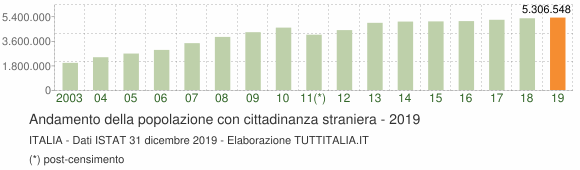 La comunità straniera più numerosa è quella proveniente dalla Romania con il 22,8% di tutti gli stranieri presenti sul territorio, seguita dall'Albania (8,3%) e dal Marocco (8,1%).
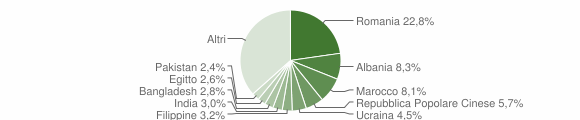 Distribuzione della popolazione straniera per età e sesso

In basso è riportata la piramide delle età con la distribuzione della popolazione straniera residente in Italia per età e sesso al 1° gennaio 2020 su dati ISTAT.
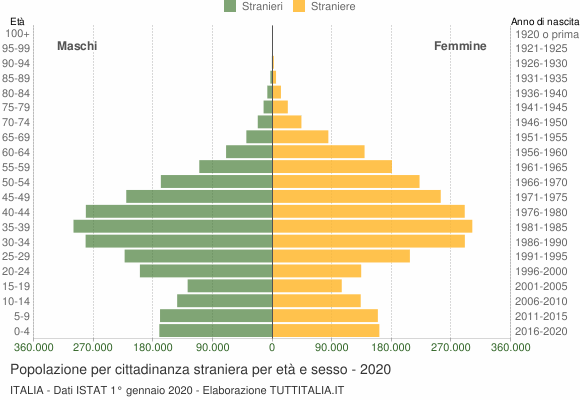 Popolazione per cittadinanza straniera per età e sesso – 2020 – Dati Istat
Distribuzione della popolazione straniera per area geografica - Tabella con la classifica per regioni della popolazione straniera residente in Italia.
Diminuiscono le nascite di bimbi stranieri (65 mila) e le iscrizioni anagrafiche dall’estero (286 mila); restano pressoché stabili le cancellazioni anagrafiche per l’estero (40 mila). Nel 2018, 113 mila cittadini stranieri hanno acquisito la cittadinanza italiana (-23,1% rispetto al 2017).

I cittadini non comunitari regolarmente presenti in Italia all’inizio del 2019 sono poco più di 3 milioni e 700 mila. 
I nuovi permessi di soggiorno rilasciati a cittadini non comunitari sono stati 242 mila, oltre 20 mila in meno rispetto al 2017 (-7,9%). I motivi prevalenti dei nuovi rilasci sono il ricongiungimento con la famiglia (50,7%) e la richiesta di asilo e protezione umanitaria (26,8%); per quest’ultimo motivo si è però registrata una forte diminuzione rispetto al 2017 (-35,9%).

Il grado di istruzione degli stranieri, nel 2019, è ancora inferiore a quello degli italiani.  Oltre la metà degli stranieri tra i 15 e i 64 anni ha conseguito al più la licenza media, contro il 38,4% dei coetanei italiani; il 34,4% ha un diploma di scuola superiore e il 10,7% una laurea a fronte, rispettivamente, del 43,4% e del 18,2% degli italiani della stessa fascia d’età.

Nella partecipazione al mercato del lavoro permangono differenze tra italiani e stranieri.
Il tasso di disoccupazione dei cittadini stranieri (13,8%) nel 2019 è superiore a quello dei cittadini italiani (9,5%). 
Il tasso di occupazione degli stranieri tra i 20 e i 64 anni rimane stabile (64,4%) mentre quello dei coetanei italiani (63,4%) cresce di 0,6 punti percentuali.
Storicamente, gli stranieri sul territorio italiano si concentrano soprattutto nelle ripartizioni del Centro-Nord dove, al 1° gennaio 2019, risiede l’82,9% degli stranieri residenti in Italia. Tuttavia, negli anni più recenti gli stranieri sono aumentati di più nel Mezzogiorno (+ 3,1% nel 2018) che nel Nord (+2,3%) o nel Centro (+1,2%). Le migrazioni interne, cioè tra Comuni italiani, cui gli stranieri contribuiscono per il 18,1% confermano che il Mezzogiorno rappresenta spesso la terra di primo approdo per i flussi di migranti che, in seguito, tendono a spostarsi al Centro e al Nord in cerca di maggiori opportunità di lavoro. Il numero di nati stranieri si conferma quindi più elevato al Centro-Nord proprio in virtù di una maggiore presenza della popolazione straniera.

La maggiore attrattività delle Regioni del Centro-Nord trova conferma anche nei permessi di soggiorno dei cittadini non comunitari: più dell’85% è stato rilasciato o rinnovato nel Centro-Nord, soprattutto in Lombardia, Emilia-Romagna, Lazio e Veneto. La diminuzione dei nuovi flussi di ingresso ha riguardato invece principalmente il Mezzogiorno (-14,8%) e il Nord-Est (-10,4%).

Al 1° gennaio 2018, l’incidenza degli stranieri in Italia è dell’8,5%, dato leggermente superiore alla media dei Paesi Ue. L’Italia occupa tuttavia il quattordicesimo posto nella graduatoria decrescente dei Paesi Ue ed è preceduta dalla Germania (11,7%), dalla Spagna (9,8%) e dal Regno Unito (9,5%). La Francia (7,0%) presenta invece un valore inferiore a quello italiano. Bisogna in ogni caso tener presente che, in questi Paesi, la storia dell’immigrazione ha radici più antiche e di conseguenza una quota più rilevante di residenti, originariamente cittadini stranieri, ha acquisito la cittadinanza.
Cittadini stranieri 2019 - Friuli Venezia Giulia

Gli stranieri residenti nel Friuli Venezia Giulia al 31 dicembre 2019 sono 111.929 e rappresentano il 9,2% della popolazione residente (1.211.357).
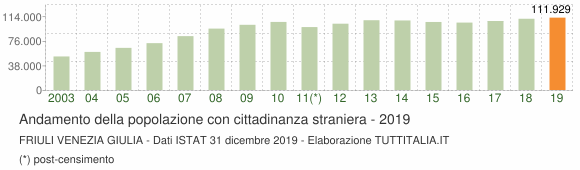 La comunità straniera più numerosa è quella proveniente dalla Romania con il 23,1% di tutti gli stranieri presenti sul territorio, seguita dall'Albania (8,8%) e dalla Repubblica di Serbia (5,8%).
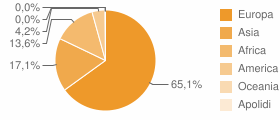 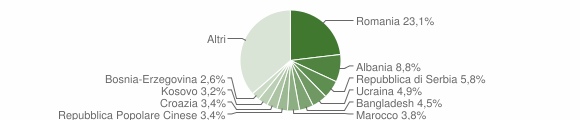 Distribuzione della popolazione straniera per età e sesso
In basso è riportata la piramide delle età con la distribuzione della popolazione straniera residente nel Friuli Venezia Giulia per età e sesso al 1° gennaio 2020 su dati ISTAT.
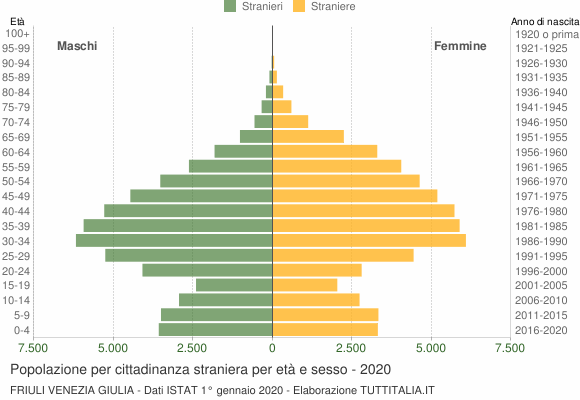 Distribuzione della popolazione straniera per area geografica
Classifica per province della popolazione straniera residente nella regione
Modelli di policy tradizionali
La letteratura ha individuato tre differenti modelli di inclusione, a cui se ne può aggiungere un quarto.
I modelli principali sono: a) temporaneo, b) assimilativo, c) pluralista/ multiculturale, d) implicito o modello di non policy.
Il modello di immigrazione temporanea: si basa sull’assunto che il fenomeno migratorio sia contingente e non necessariamente si protragga nel tempo. L’aspettativa è quella di lavoratori immigrati destinati a rientrare nei paesi d’origine dopo un periodo, più o meno lungo, di permanenza all’estero.
        Le politiche per gli immigrati assumono un  ruolo ben preciso         nel favorire l’accoglienza e l’inserimento.
Modelli di policy tradizionali
b) Il modello assimilativo si pone non il problema dell’arco temporale e della durata del fenomeno migratorio, ma piuttosto quello di assicurare che gli immigrati possano omologarsi rapidamente, anche sotto il profilo culturale, ai tratti fondamentali della società ospitante in un’ottica di integrazione paritaria. 
Le politiche sociali  sono 1) fortemente centrate attorno all’apprendimento della lingua e al funzionamento della scuola 2) limitate a interventi mirati proprio perché si vuole evitare il formarsi e il rafforzarsi di diversità etnico-culturali.
Modelli di policy tradizionali
c) Il modello pluralista/multiculturale punta anch’esso all’integrazione paritaria come il precedente, partendo però dall’assunto che l’inserimento degli immigrati debba avvenire tenendo conto e accettando le differenze culturali.

Le politiche educative favoriscono l’apprendimento della lingua e delle norme culturali del paese d’arrivo, ma anche il mantenimento della lingua e di molte tradizioni del paese d’origine.

Le altre politiche riconoscono la possibilità di discriminazione nei confronti degli immigrati e pertanto sviluppano una serie di interventi che cercano di tutelare gli stranieri in quanto tali, investendo in affirmative actions e in misure specifiche (ad esempio di mediazione)
Modelli di policy tradizionali
d) Il modello implicito o di non-policy è tipico di quei paesi che solo recentemente hanno visto svilupparsi flussi di immigrazione e che hanno avuto difficoltà a elaborare una coerente concezione di fondo in merito al ruolo degli immigrati, adottando un modello più reattivo alla loro presenza che proattivo.
L’incertezza circa la posizione da tenere nei confronti degli immigrati ha comportato l’adozione di un modello caratterizzato da elementi che appaiono non congruenti fra loro. I migranti sono considerati «di passaggio», in presenza però di politiche che non rendono troppo complesso il ricongiungimento familiare. Si adotta un’ottica più multiculturale in vari tipi di politiche, senza dedicare risorse sufficienti a dare effettivo senso e attuazione alla tutela della specificità e delle difficoltà di integrazione dei migranti.
La scarsa congruenza e chiarezza degli obiettivi insieme a un limitato investimento di risorse per misure specifiche di integrazione fa sì che si mescolino in questo modello obiettivi ambiziosi di integrazione in un’ottica pluralista/multiculturale e pratiche concrete molto più limitate e carenti.
L’evoluzione dei modelli nel corso del tempo
Questi modelli fanno riferimento alle scelte compiute da molti paesi occidentali nel periodo compreso dal secondo dopoguerra agli anni Novanta.
Il modello «temporaneo» è stato l’approccio prevalente sviluppato nella maggioranza dei paesi d’immigrazione sino agli anni Settanta.
Il modello temporaneo è entrato in crisi per ragioni di natura sociodemografica.
Nel corso degli ultimi decenni nei paesi dell’Europa occidentale l’immigrazione è continuata ad aumentare ed è diventata sempre più un fenomeno che coinvolge famiglie (ricongiunte) e seconde generazioni, e sempre meno solo lavoratori adulti (maschi).
Le politiche di incentivo al ritorno degli immigrati nei paesi di origine al termine del loro percorso lavorativo non hanno in genere funzionato.
La presenza di famiglie immigrate è diventata un fenomeno strutturale.
Spinte verso la conversione del modello temporaneo in altra direzione sono venute dalla necessità di evitare di continuare a proporre risposte inadeguate rispetto alle domande sociali.
L’evoluzione dei modelli nel corso del tempo
Di fronte a questi cambiamenti i paesi di più vecchia immigrazione (Francia, Gran Bretagna, Paesi Bassi, …) hanno risposto scegliendo il modello «assimilazionista» o quello «pluralista/multiculturale», mentre quelli di nuova immigrazione, come Italia e Spagna, hanno spesso adottato il modello «implicito/di non policy».
Già alla fine degli anni Novanta, risultava chiaro che ulteriori cambiamenti stavano avvenendo.
A partire dal 2000 quattro elementi contribuiscono ad assottigliare le differenze tra i modelli:
Le conseguenze sociopolitiche degli attentati terroristici iniziati nel settembre del 2001 negli Stati Uniti
Alcune difficoltà in termini di risultati delle politiche pluraliste/multiculturali
I rafforzamento del ruolo e la diffusione di politiche locali, accanto a quelle nazionali
Il ruolo dell’Unione Europea rispetto alle politiche migratorie
L’evoluzione dei modelli nel corso del tempo
I primi due elementi creano crescenti problemi all’impiego del modello pluralista/multiculturale. I secondi due spingono verso una convergenza nelle politiche adottate nei vari paesi.

Si attivano allora processi di convergenza nelle politiche a livello locale, rispetto a quanto accade a livello nazionale.

Si cercava in questo modo di trovare un punto di compromesso dettato dalla necessità di non accentuare processi di segregazione dei gruppi di immigrati (problema tipico degli approcci multiculturali poiché fissano gli individui dentro appartenenze etniche), ma allo stesso tempo di evitare le conseguenze negative dell’approccio assimilazionista, che non riconosce l’importanza delle differenze fra gruppi e quindi non adotta politiche specifiche di supporto mirato, pur in presenza di importanti disuguaglianze sociali fra gruppi.
L’evoluzione dei modelli nel corso del tempo
Il quarto elemento di cambiamento è legato all’Unione Europea. Fino agli anni Novanta, le politiche migratorie sono state principalmente di competenza nazionale. Il processo di integrazione ha offerto anche alle istituzioni dell’UE un crescente spazio d’intervento.

Una serie di raccomandazioni, direttive e indirizzi riconosce esplicitamente l’importanza delle migrazioni, sia fra stati membri sia dall’esterno dell’Unione, quale  fenomeno che può aiutare la crescita economica.

Da qui ne è derivato un corpo di normative che spingono verso una maggiore possibilità  di circolazione, così come verso una maggiore integrazione degli immigrati nelle società di accoglienza.
L’evoluzione dei modelli nel corso del tempo
I quattro elementi menzionati stanno comportando un cambiamento nell’impostazione e nelle differenze tradizionali tra paesi per quanto riguarda le politiche per l’immigrazione e per gli immigrati.
A livello generale si delinea una convergenza verso una «tendenza neoassimilazionista» in cui tornano più rilevanti le richieste per l’apprendimento della lingua, la conoscenza della storia e delle istituzioni dei paesi di accoglienza e in cambio vengono offerte maggiori possibilità di integrazione.

Ne deriva un rafforzamento della legislazione contro le forme di discriminazione , accompagnato dalla richiesta di maggiore conoscenza e adesione ai valori delle società locali e da un minor sostegno agli interventi di riconoscimento della diversità culturale.

In molti paesi europei si sta diffondendo una linea di policy che considera utile «preparare l’integrazione». Si tratta di misure per selezionare maggiormente gli immigrati da ammettere nei  vari paesi sulla base delle loro capacità di inserirsi sotto il profilo socioculturale ed economico.
Nel complesso si assiste quindi a una convergenza dei paesi europei verso un modello ibrido.
La situazione dei principali paesi europei
La Francia ha mantenuto il modello assimilazionista ma in alcuni contesti locali ha adottato una prospettiva volta all’integrazione e al pluralismo etnico

La Germania, i Paesi Bassi e la Gran Bretagna, a partire dal decennio scorso, hanno iniziato ad adottare un modello assimilazionista all’integrazione civica.

La Svezia è il paese nel quale il modello multiculturale rimane ancora dominante.

Spagna e Italia hanno sviluppato modelli rientranti in quello implicito/di non policy. Solo in anni più recenti hanno adottato un modello integrazionista . L’accesso alle prestazioni di welfare permane diseguale.
Le conseguenze delle politiche implementate
Il dibattito sui modelli di integrazione e sulle tipologie di policy ha cercato di identificare quali possano essere considerate misure di successo. La risposta non è chiara né definita.

Complessivamente, alla base delle recenti tendenze di ripensamento sia dei modelli multiculturali sia di quelli assimilazionisti, c’è l’idea che entrambi questi percorsi siano risultati fallimentari, incapaci di garantire coesione sociale e di ridurre le diseguaglianze.

I fenomeni più recenti mettono in evidenza le ragioni degli insuccessi dei diversi modelli: l’assimilazionismo fallisce perché non riesce a prendere adeguatamente in considerazione i bisogni specifici di cui gli immigrati sono portatori e ripone una fiducia incondizionata nella capacità delle agenzie di socializzazione di includere la diversità.

Il modello multiculturale fallisce perché il riconoscimento della diversità diventa un etichettamento a tratti astratto, discriminatorio e stigmatizzante che mantiene le minoranze in un ghetto sempiterno.
Le conseguenze delle politiche implementate
Nel complesso appare chiaro che il modello temporaneo sia oggi più debole perché non si è dimostrato capace di limitare lo stanziamento degli immigrati e non prevede adeguate forme di gestione della diversità.
L’esito delle politiche multiculturali appare contrastato.
Il multiculturalismo, unito a un forte W.S., minerebbe l’impegno delle minoranze alla partecipazione sociale (Koopmans).
La differenza fondamentale fra politiche multiculturali e assimilazioniste per quanto riguarda gli esiti degli interventi può essere riassunta nel seguente dilemma: sono più efficaci servizi dedicati all’utenza immigrata oppure politiche che favoriscano il loro accesso ai servizi offerti a tutti i cittadini?
La letteratura non fornisce una risposta chiara a questa domanda.
Decenni di storia dell’immigrazione e delle politiche migratoria non hanno generato la ricetta perfetta, dato che questa è un’area di policy molto dinamica e che risente facilmente delle rapide trasformazioni che caratterizzano i rapporti fra nuovi e vecchi residenti.